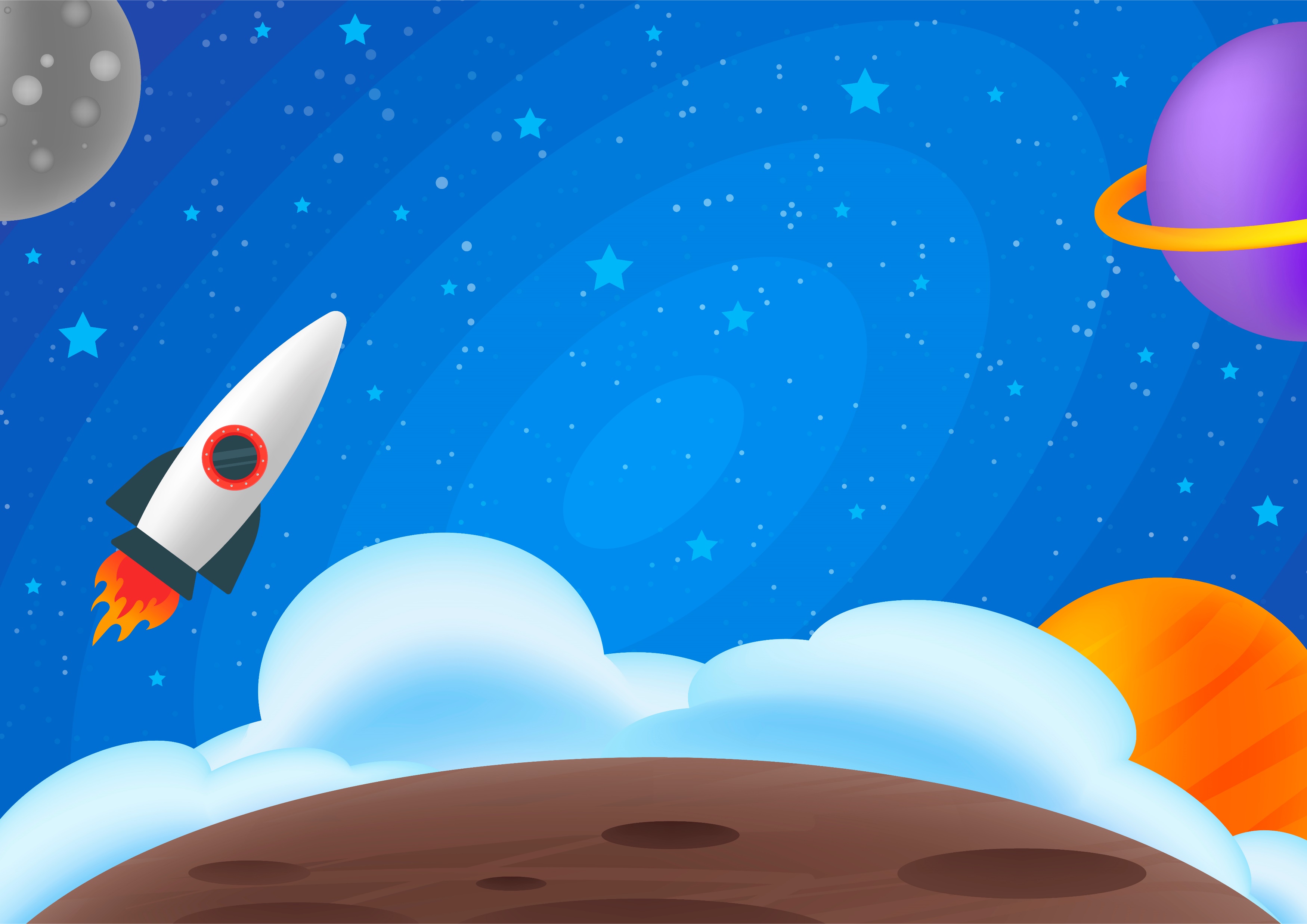 TOÁN
TOÁN
Chia cho số có 
một chữ số
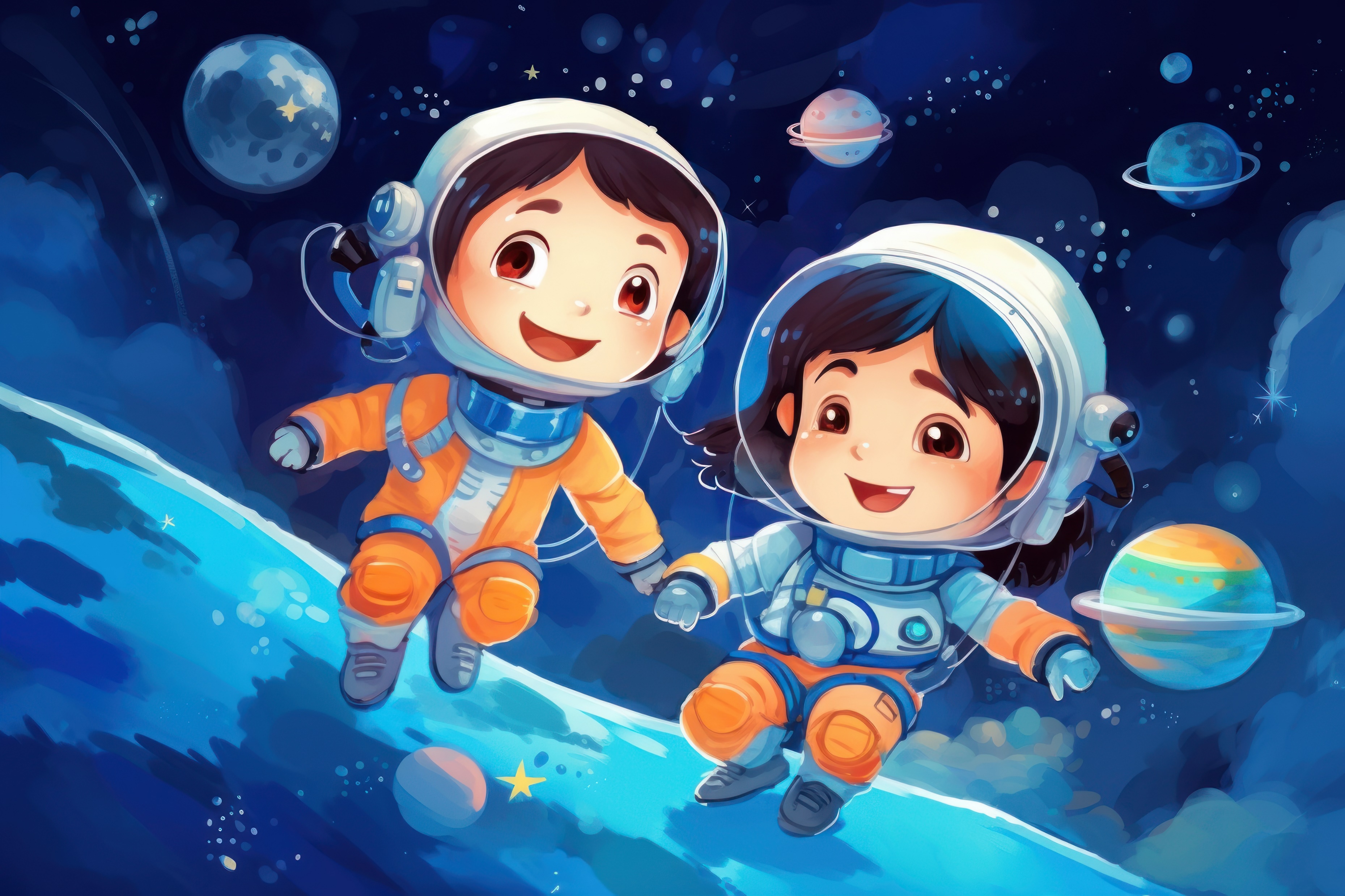 KHỞI ĐỘNG
KHỞI ĐỘNG
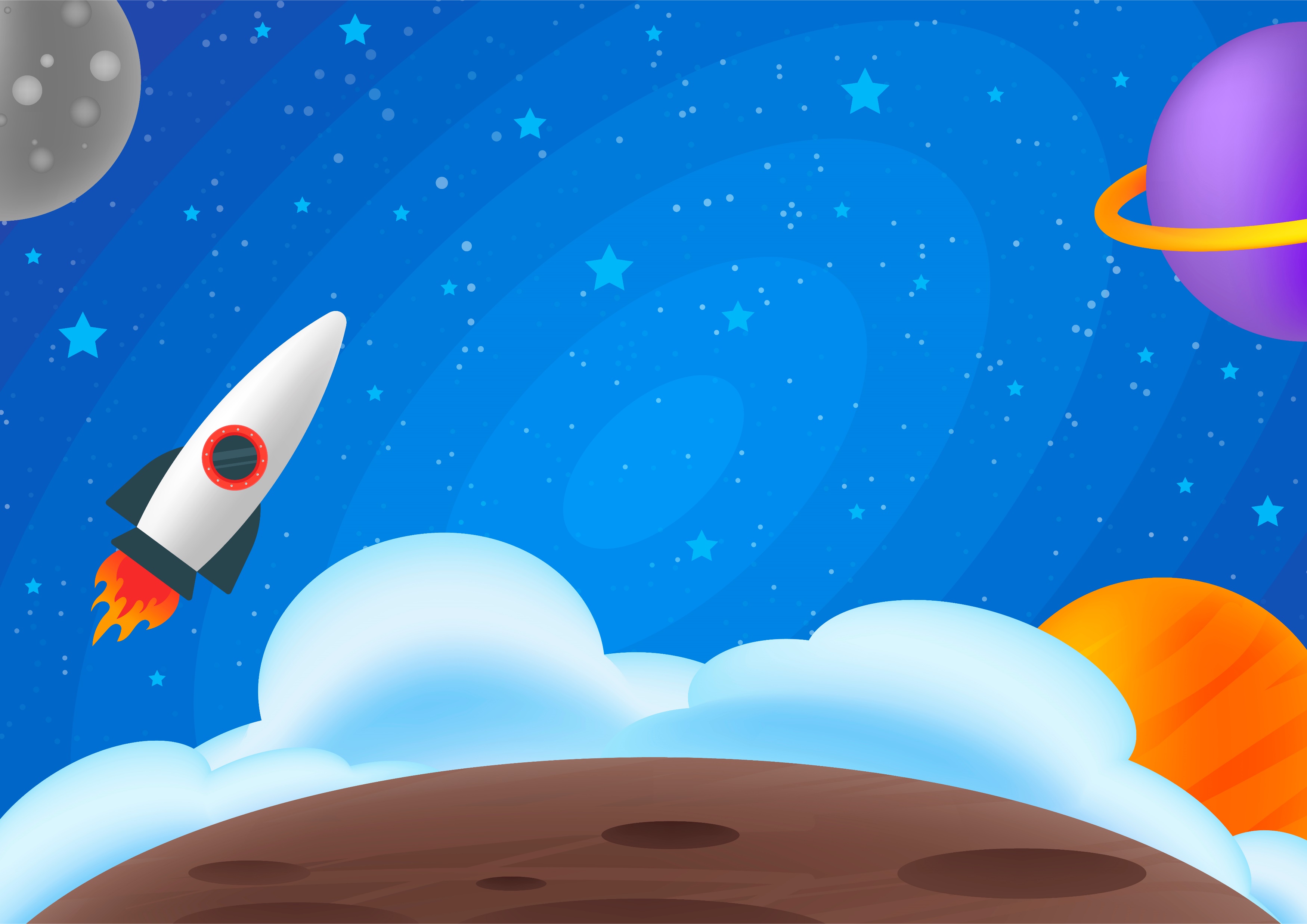 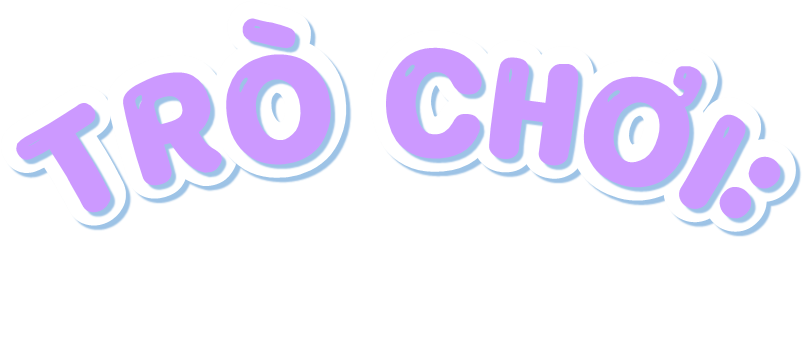 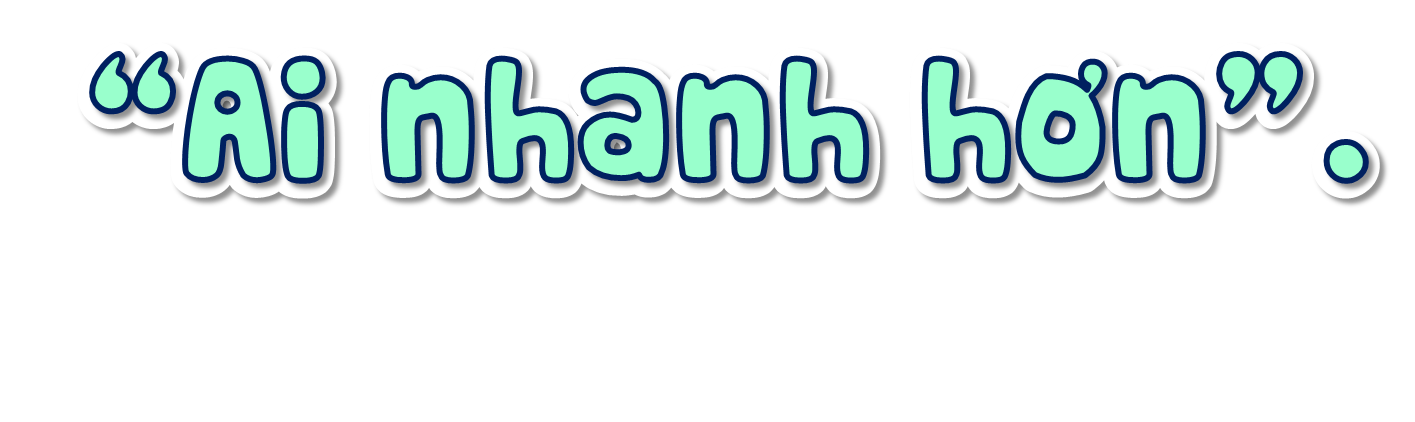 326 274 : 6
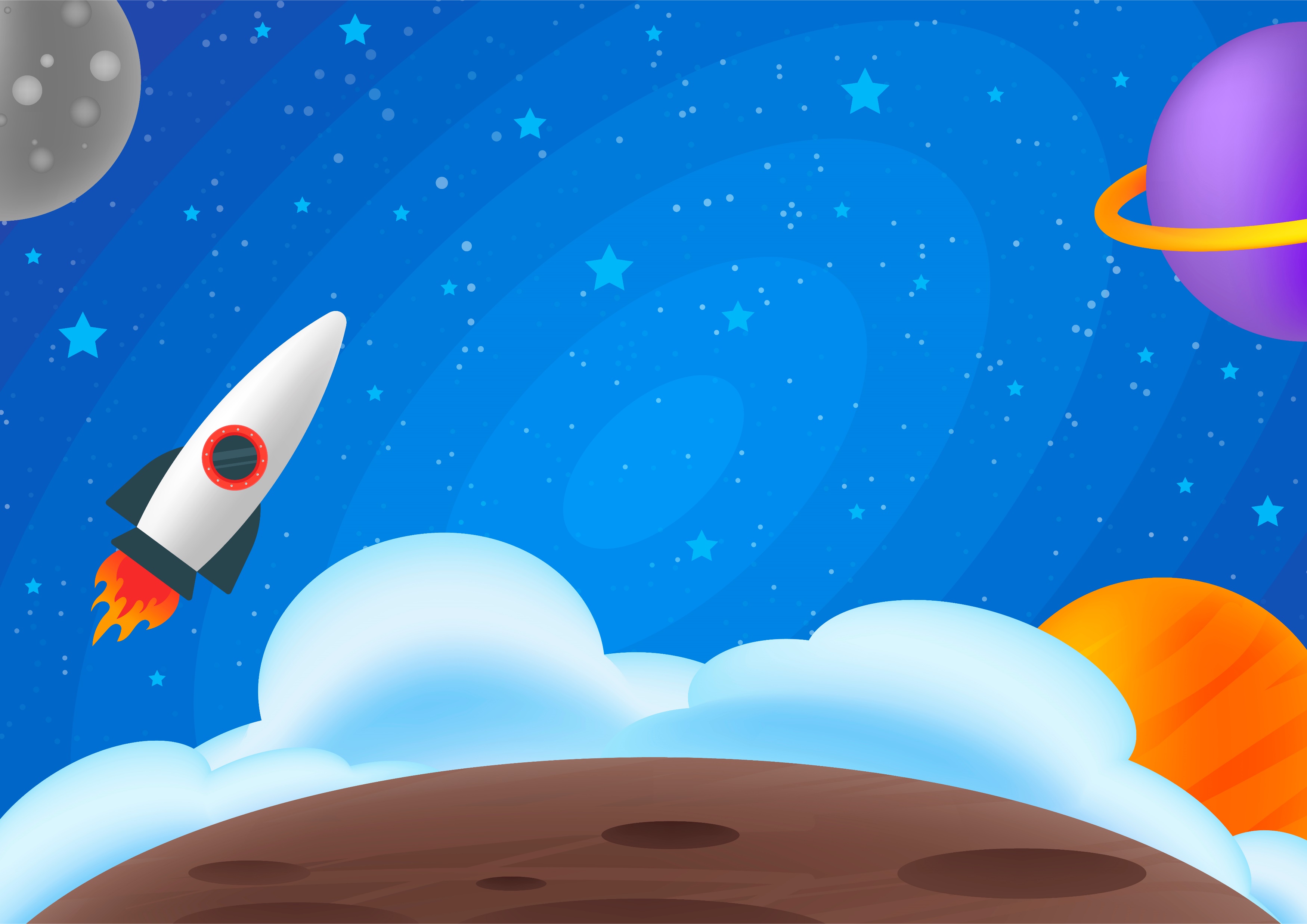 326 274 : 6
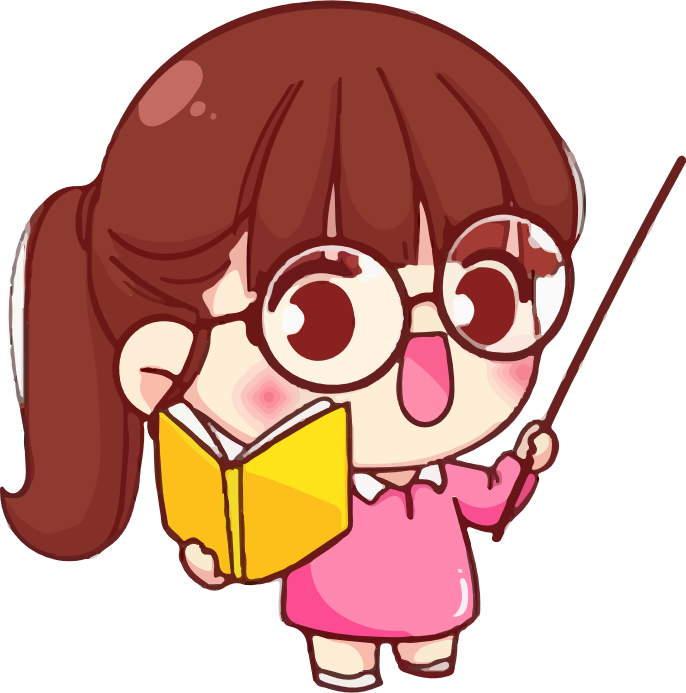 Thực hiện phép tính này thế nào?
Đặt tính – Chia – Nhân – Trừ – Hạ
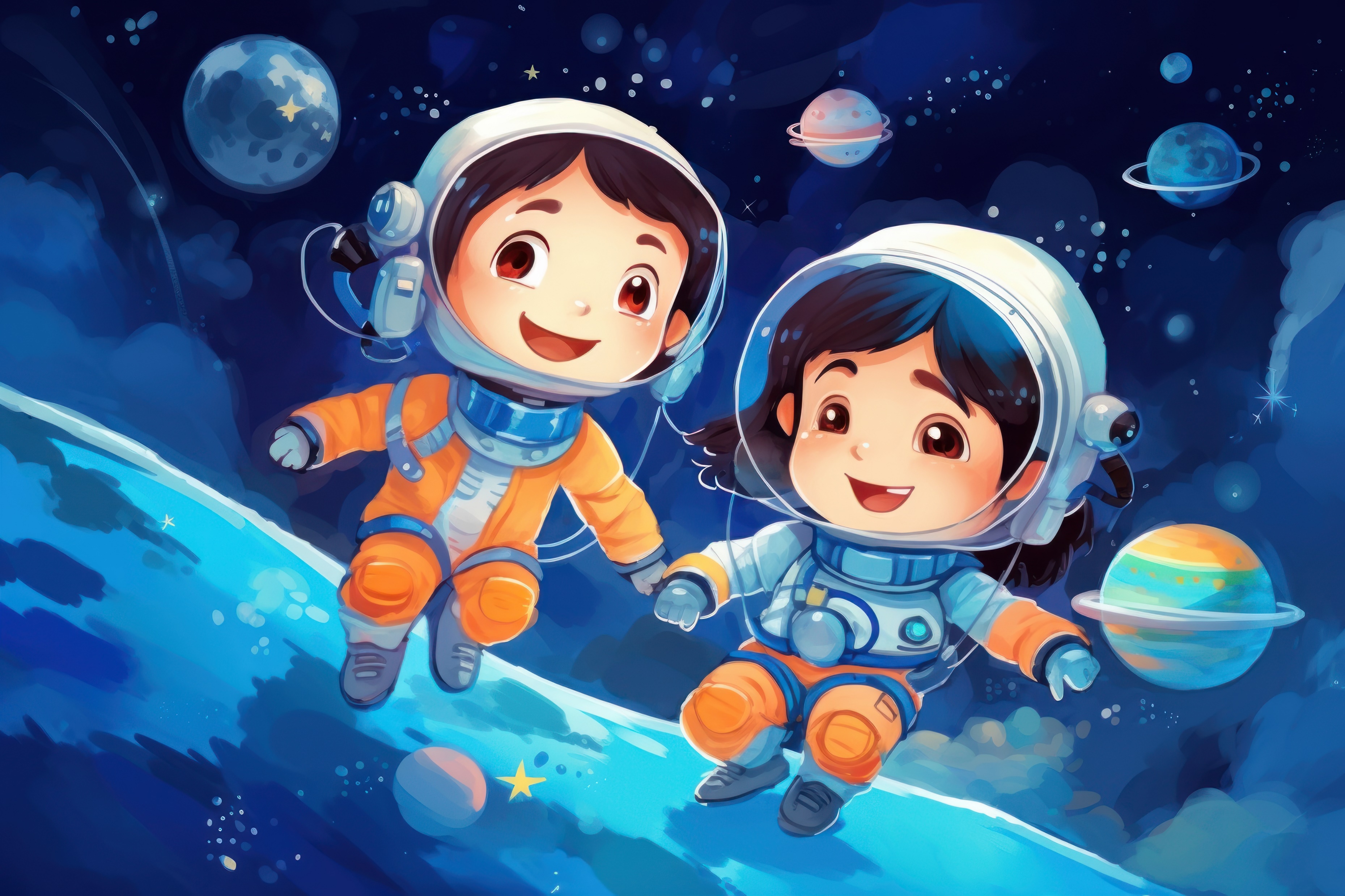 BÀI HỌC
KHÁM PHÁ
32 chia 6 được 5, viết 5.
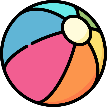 326 274 : 6 = ?
5 nhân 6 bằng 30;
32 trừ 30 bằng 2, viết 2.
Hạ 6; 26 chia 6 được 4, viết 4.
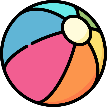 26 trừ 24 bằng 2, viết 2.
4 nhân 6 bằng 24;
Hạ 2; được 22;
326 274
6
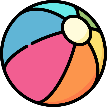 22 chia 6 được 3, viết 3.
9
4
7
5
3
6
2
3 nhân 6 bằng 18;
22 trừ 8 bằng 4, viết 4.
2
2
Hạ 7; được 47, 47 chia 6 được 7; viết 7.
7 nhân 6 bằng 42; 47 trừ 42 bằng 5, viết 5
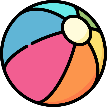 7
4
4
5
Hạ 4; được 54;
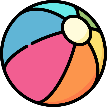 0
54 chia 6 được 9, viết 9.
9 nhân 6 bằng 54;
54 trừ 54 bằng 0, viết 0.
326 274 : 6 = 54 379
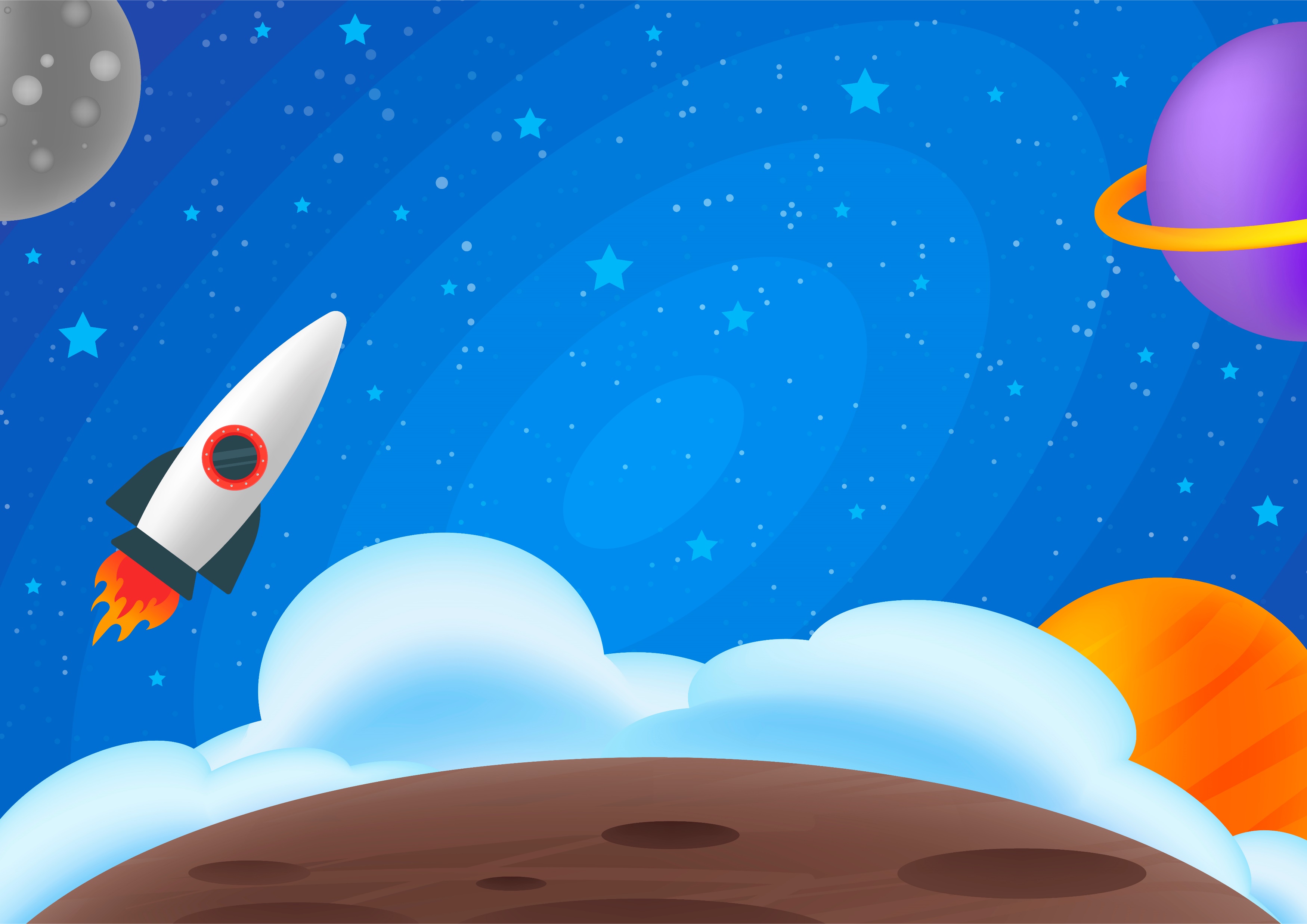 2
Thử lại phép tính bằng cách nhân ngược lại: 
54 379 × 6 = 326 274
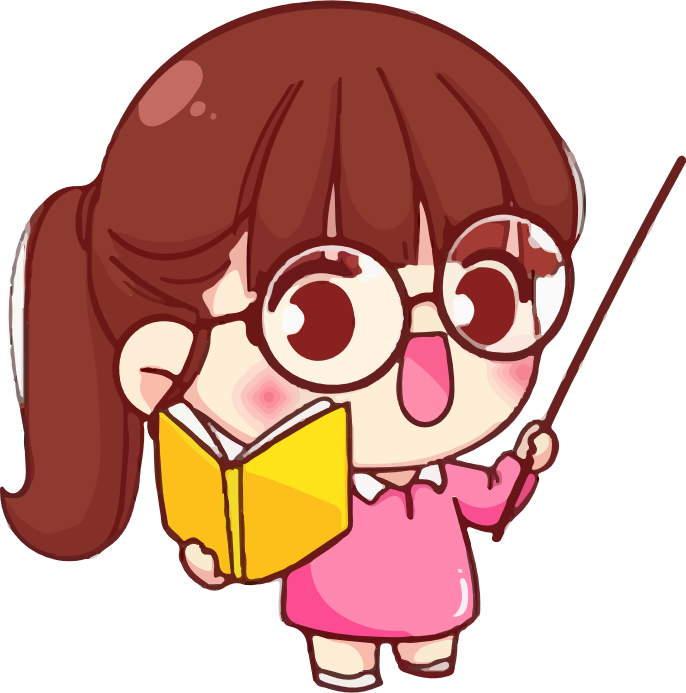 21 chia 4 được 5, viết 5.
212 729 : 4 = ?
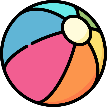 5 nhân 4 bằng 20;
21 trừ 20 bằng 1, viết 1.
Hạ 2; được 12.
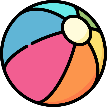 212729
4
12 chia 4 được 3, viết 3.
3 nhân 4 bằng 12;
12 trừ 12 bằng 0, viết 0.
2
8
1
3
5
2
1
Hạ 7; 7 chia 4 được 1, viết 1.
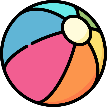 7
0
1 nhân 4 bằng 4;
7 trừ 4 bằng 3, viết 3.
2
3
Hạ 2; được 32; 32 chia 4 được 8.
8 nhân 4 bằng 32, 32 trừ 32 bằng 0, viết 0
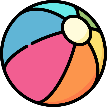 0
9
1
Hạ 9; 9 chia 4 được 2, viết 2
2 nhân 4 bằng 8, 9 trừ 8 bằng 1, viết 1
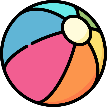 212 729 : 4 = 53182 (dư 1)
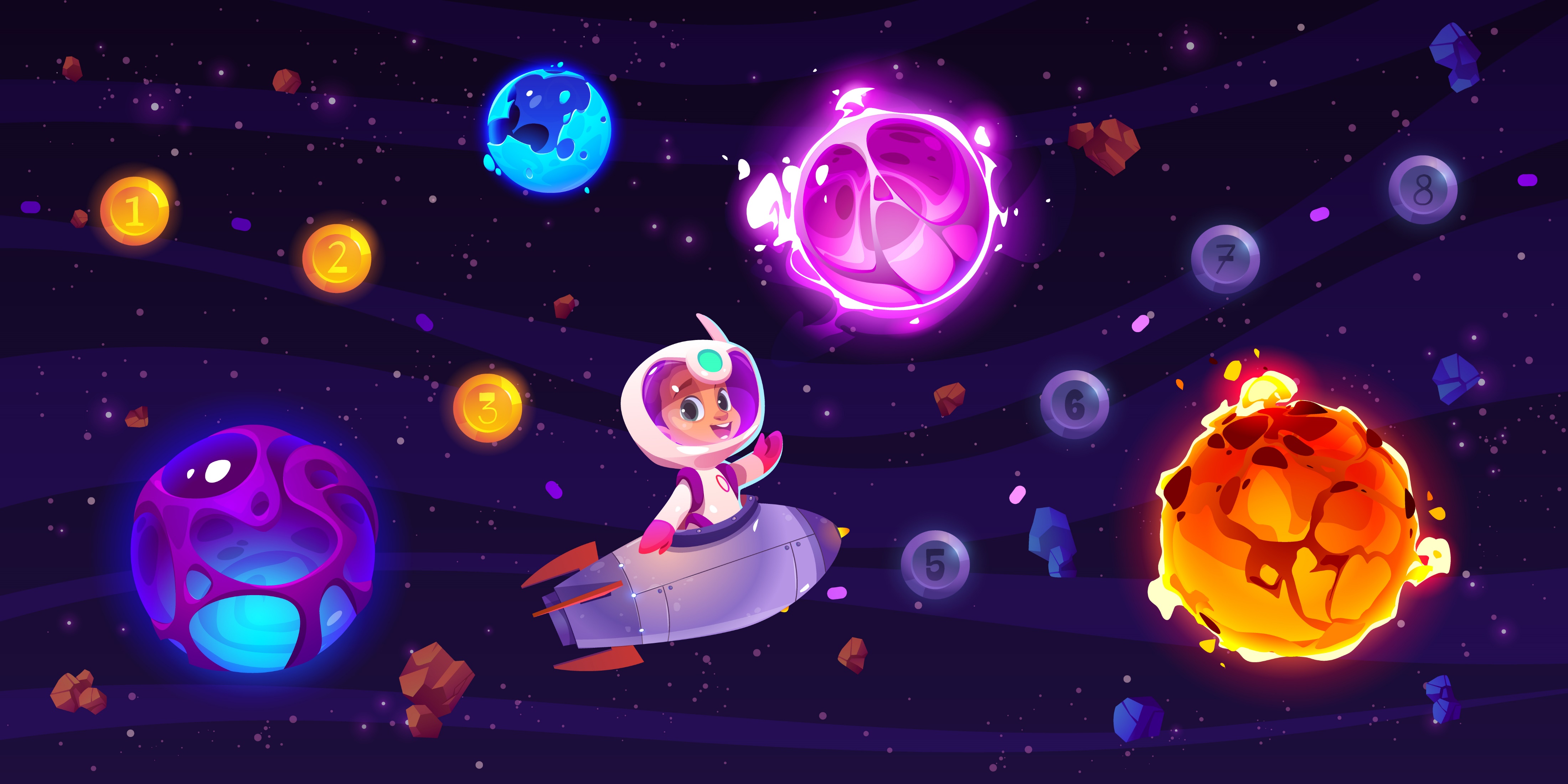 THỰC HÀNH
THỰC HÀNH
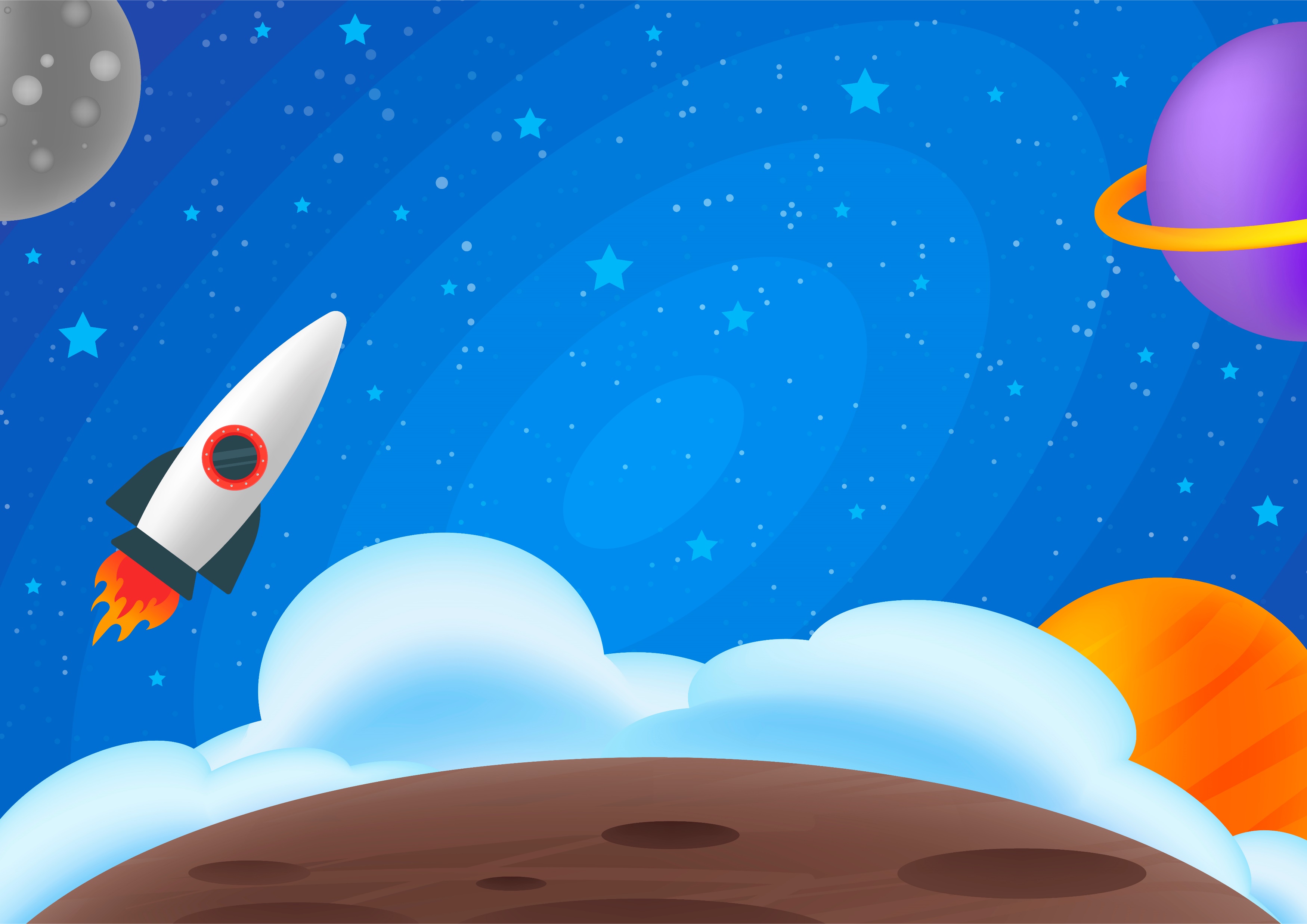 1
Đặt tính rồi tính.
a) 633 760 : 5
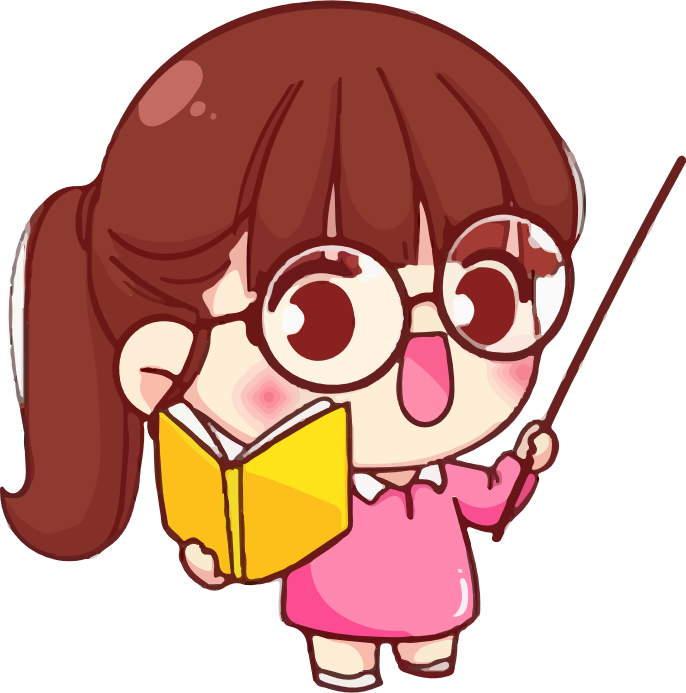 b) 599 152 : 7
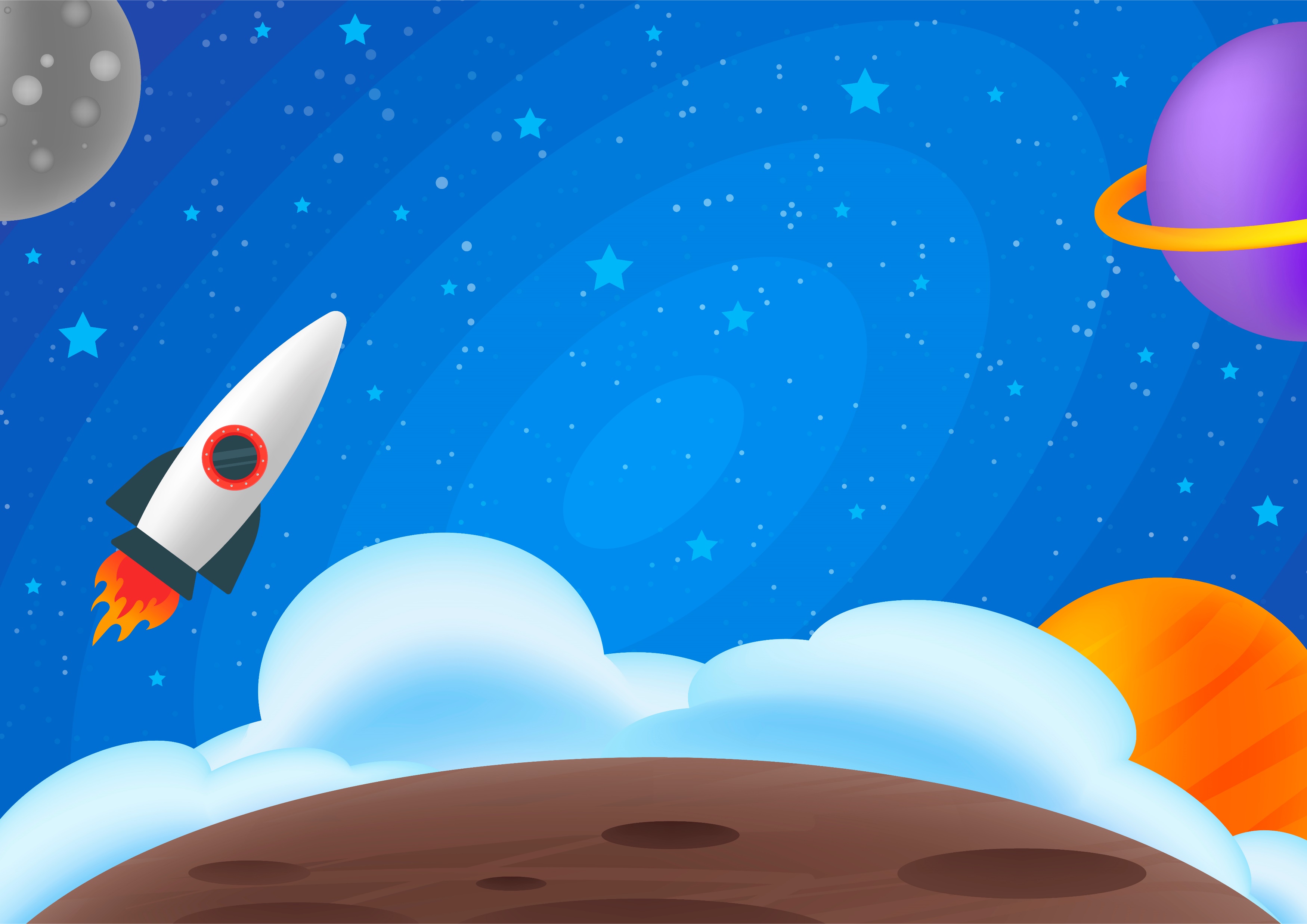 633 760 : 5
633 760 : 5 = 126752
633760
5
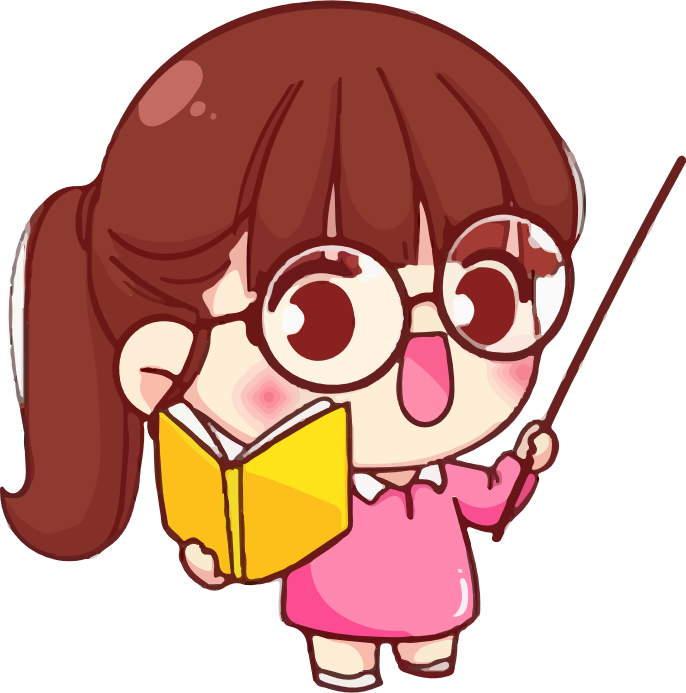 2
7
2
5
1
6
1
3
3
3
7
3
2
6
1
0
0
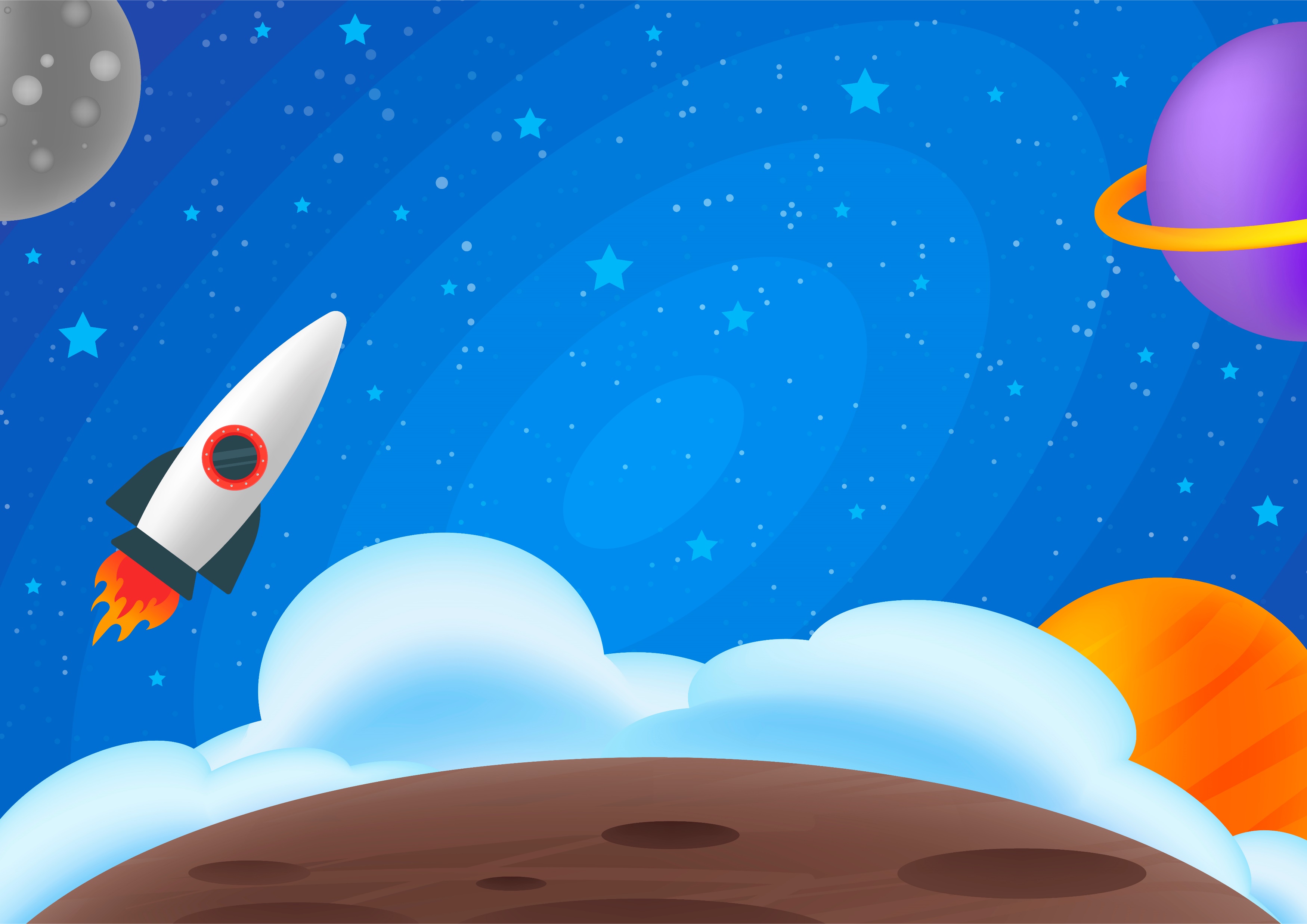 599 152 : 7 = 85893 ( dư 1)
599 152 : 7
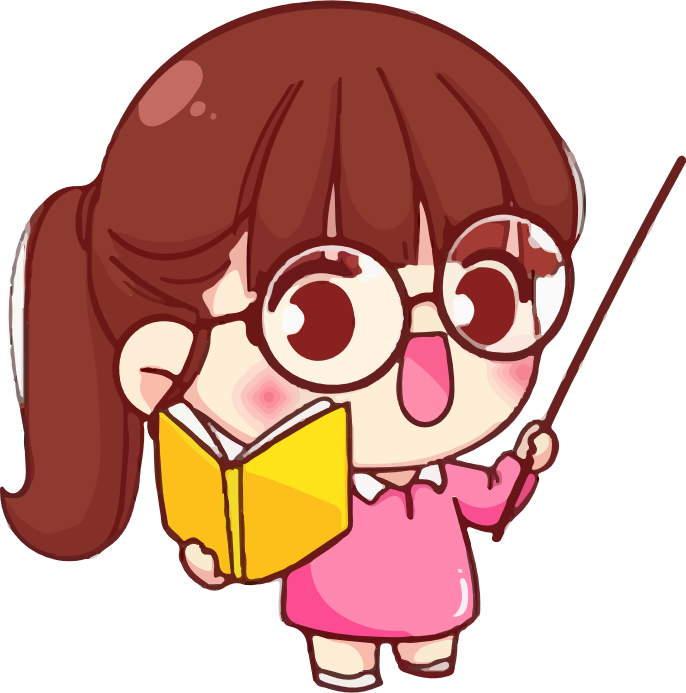 599 152
7
9
5
3
8
5
9
3
1
4
5
6
2
2
1
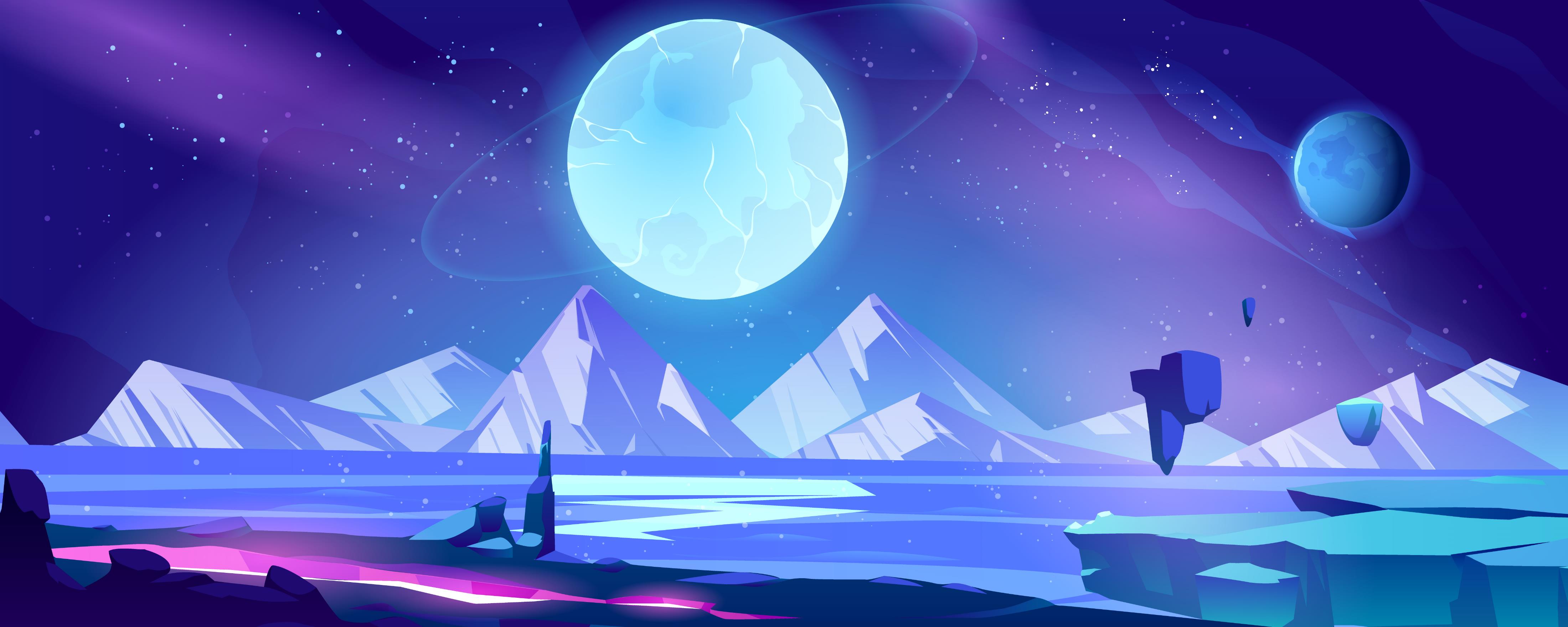 LUYỆN TẬP
LUYỆN TẬP
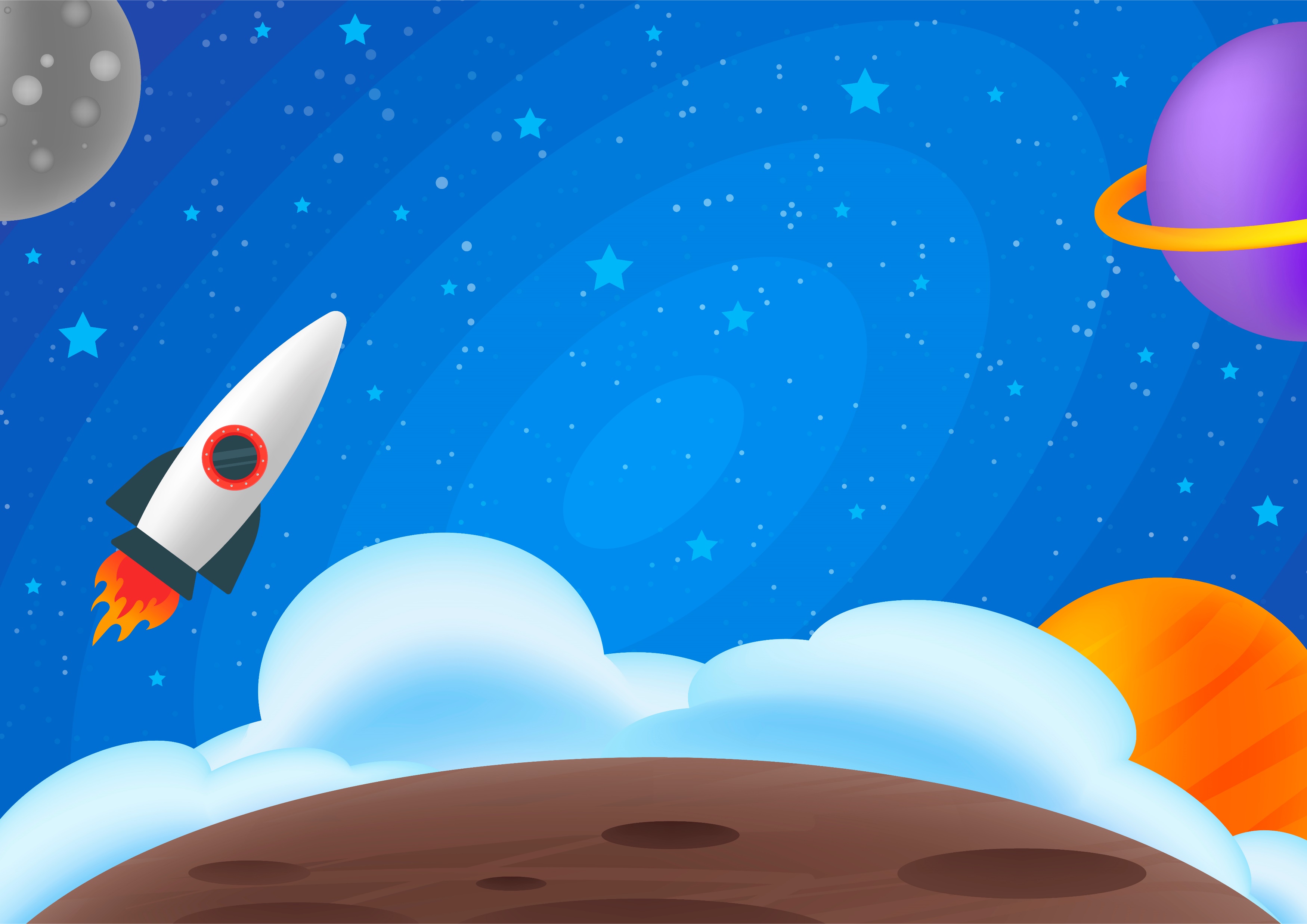 1
Số?
Người ta đóng gói 193 606 cái bút sáp màu vào các hộp, mỗi hộp 8 cái. Khi đó, có thể đóng gói được nhiều nhất ...?... hộp và còn thừa ...?.. cái.
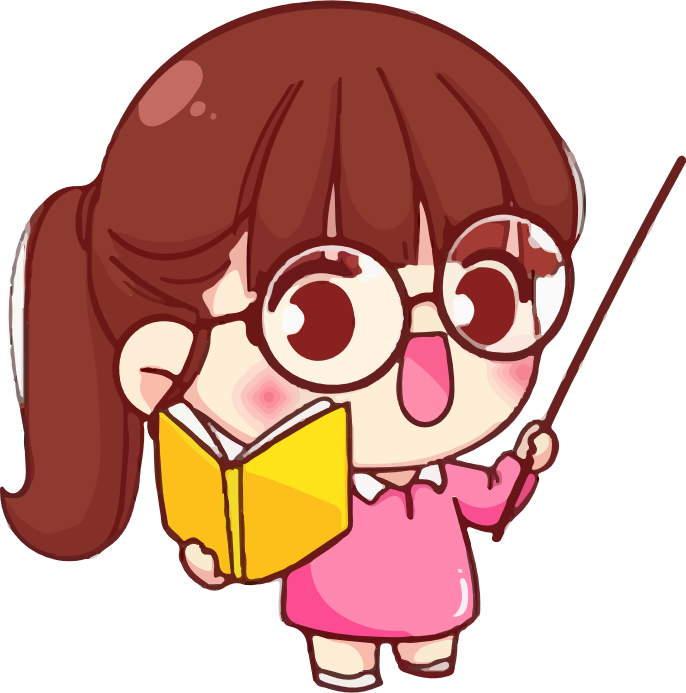 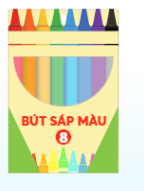 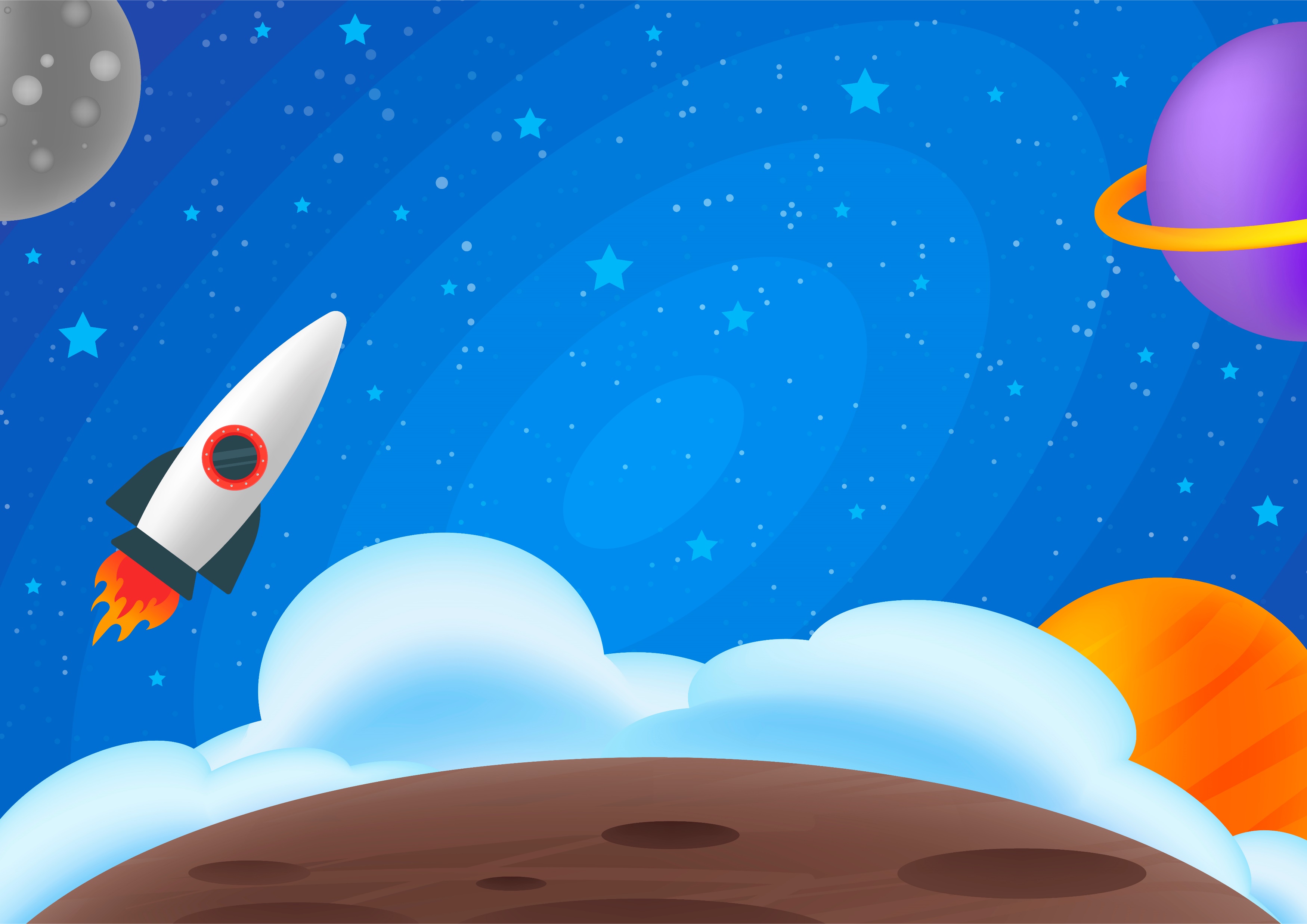 1
Số?
Ta có 193 606 : 8 = 24 200 (dư 6)
Vậy có thể đóng gói được nhiều nhất 24 200 hộp và còn thừa 6 cái.
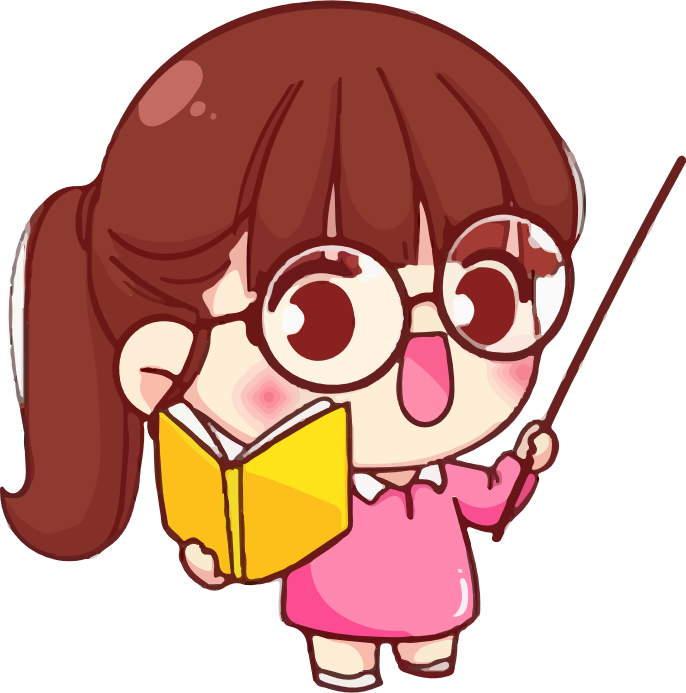 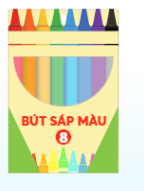 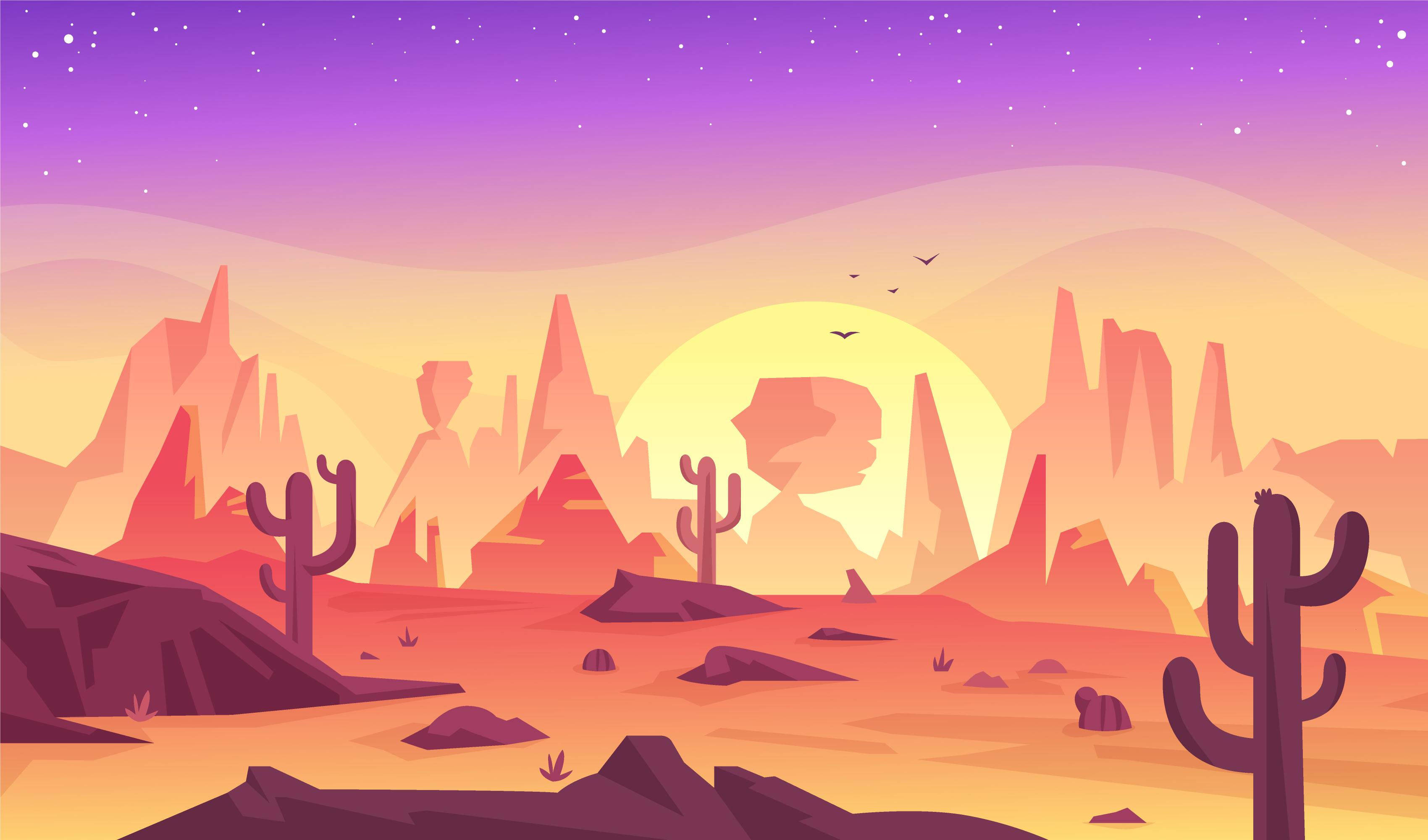 VUI HỌC
VUI HỌC
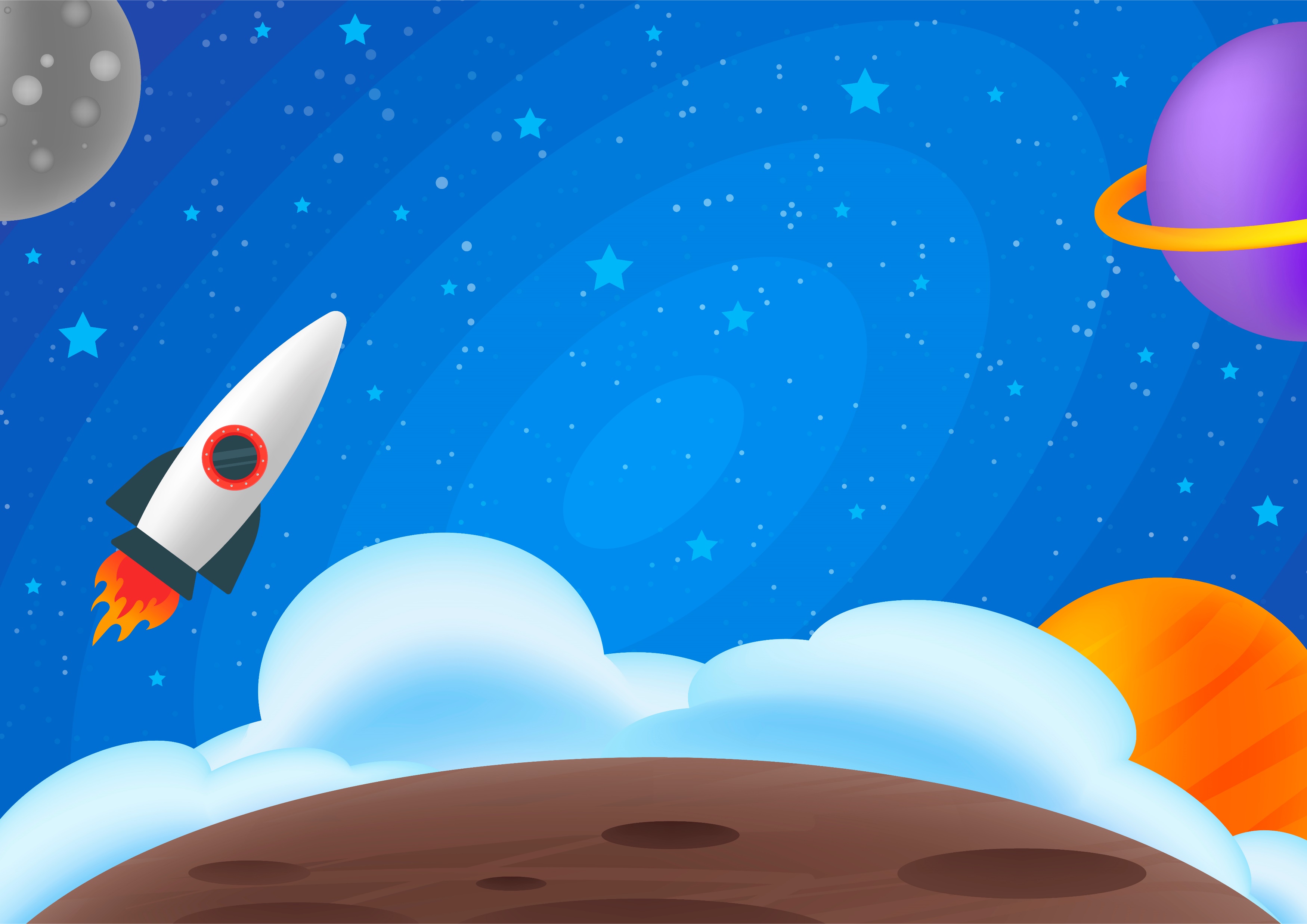 Bóng bay của Gấu Trúc ghi số bao nhiêu?
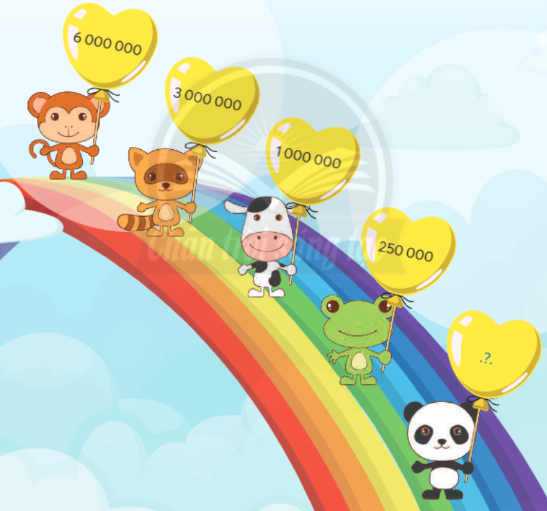 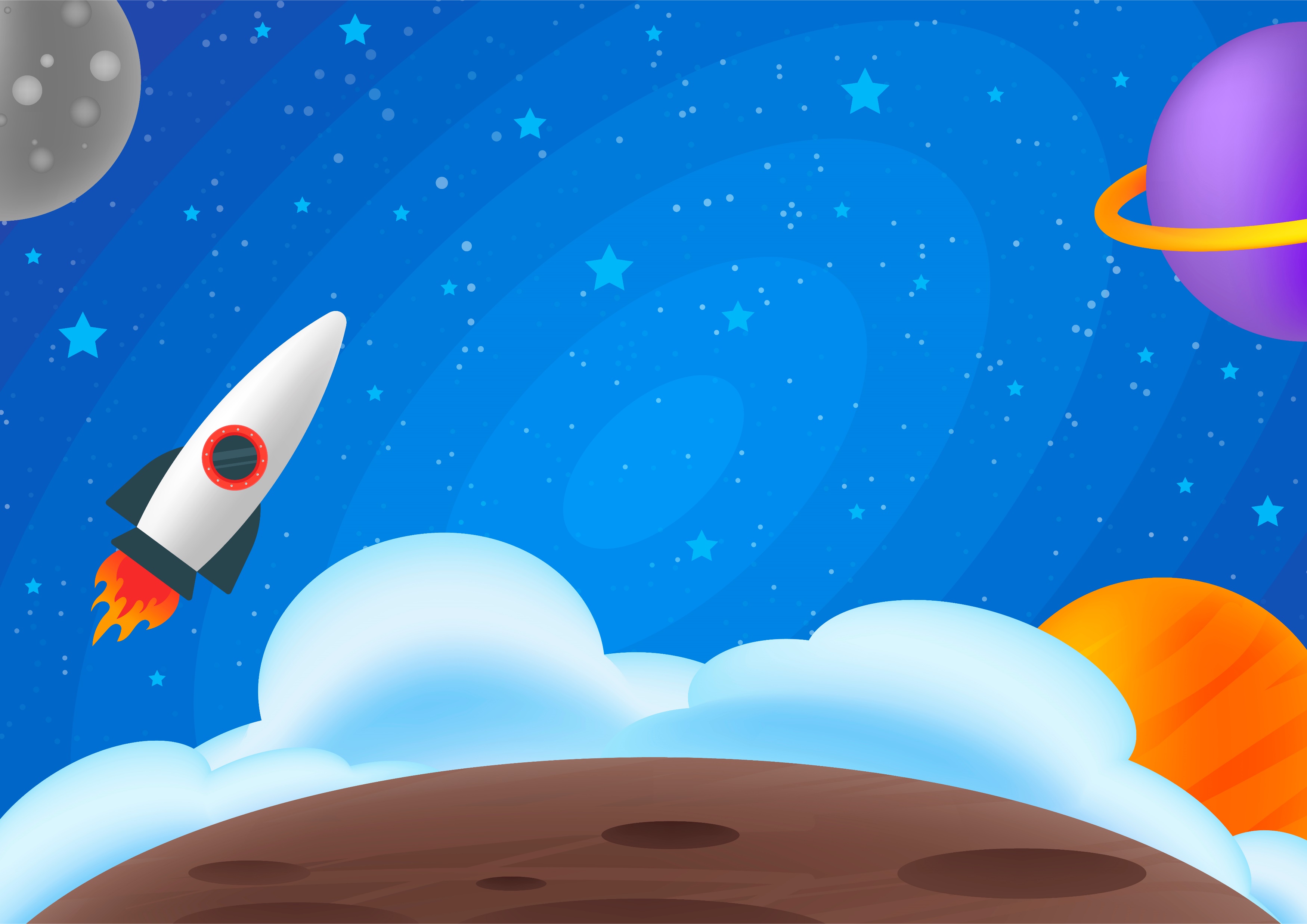 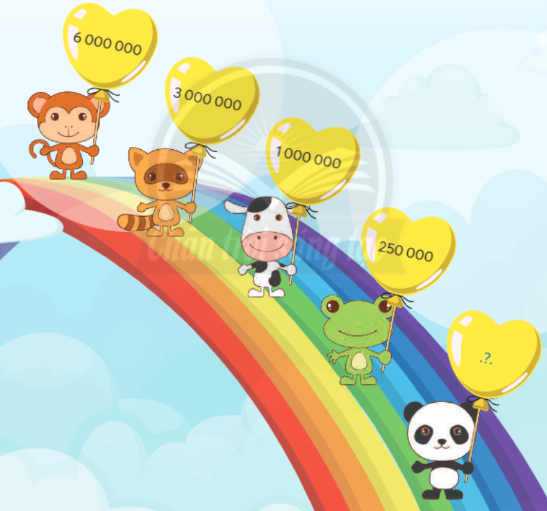 Ta có 6 000 000 : 2 = 3 000 000
          3 000 000 : 3 = 1 000 000
          1 000 000 : 4 = 250 000
Vậy số ghi trên bóng bay của Gấu Trúc là:
           250 000 : 5 = 50 000
50 000
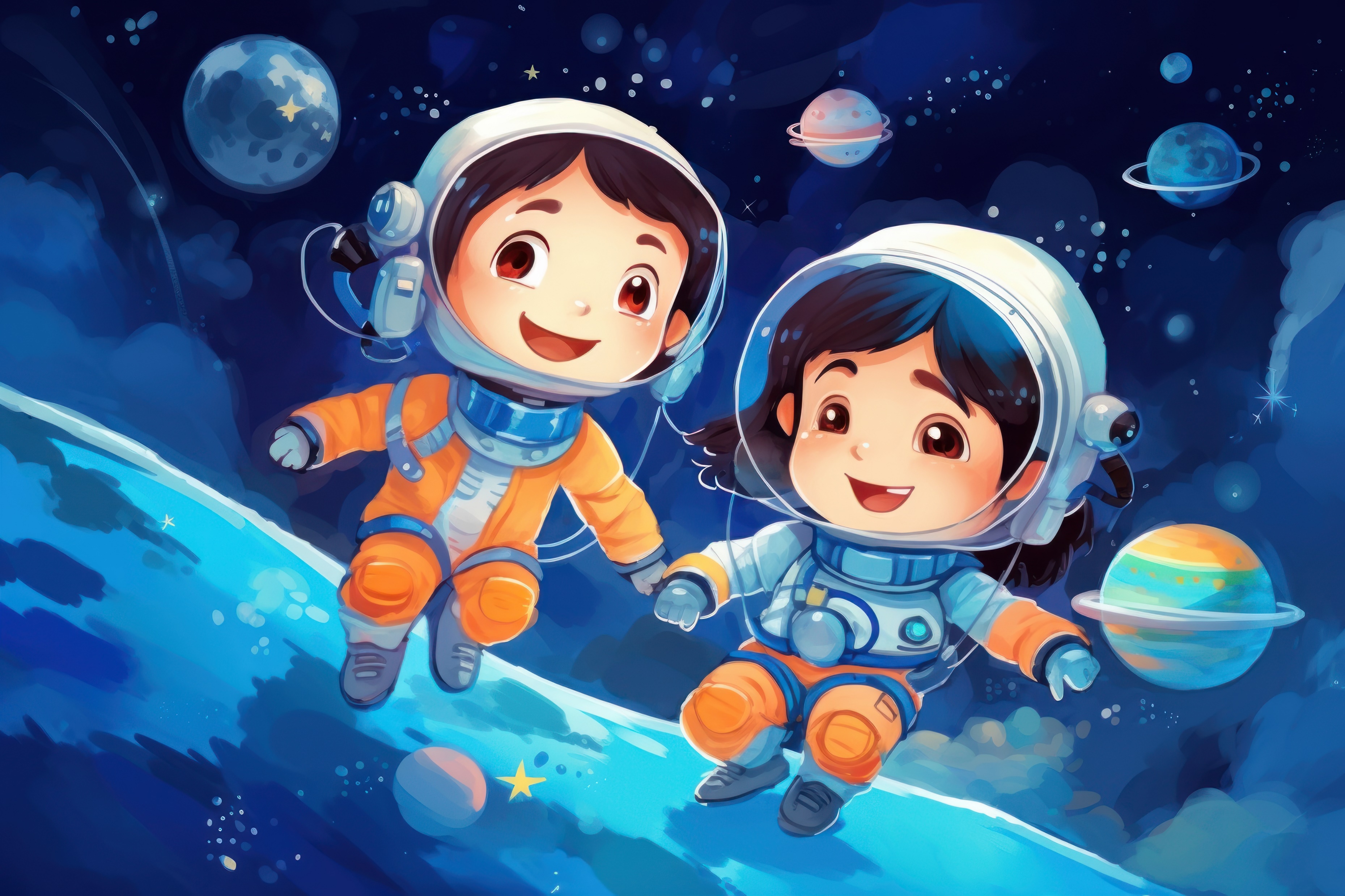 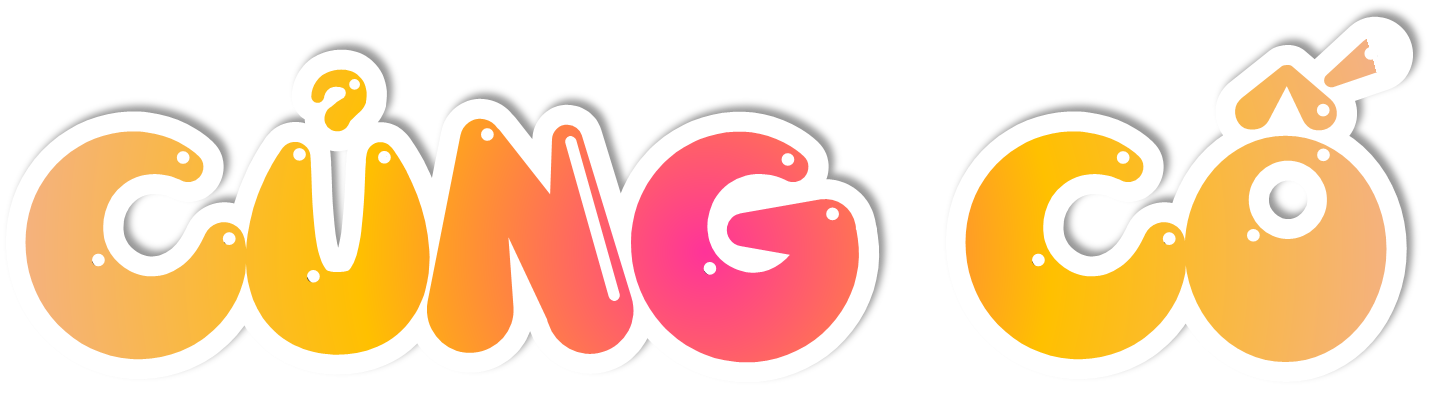 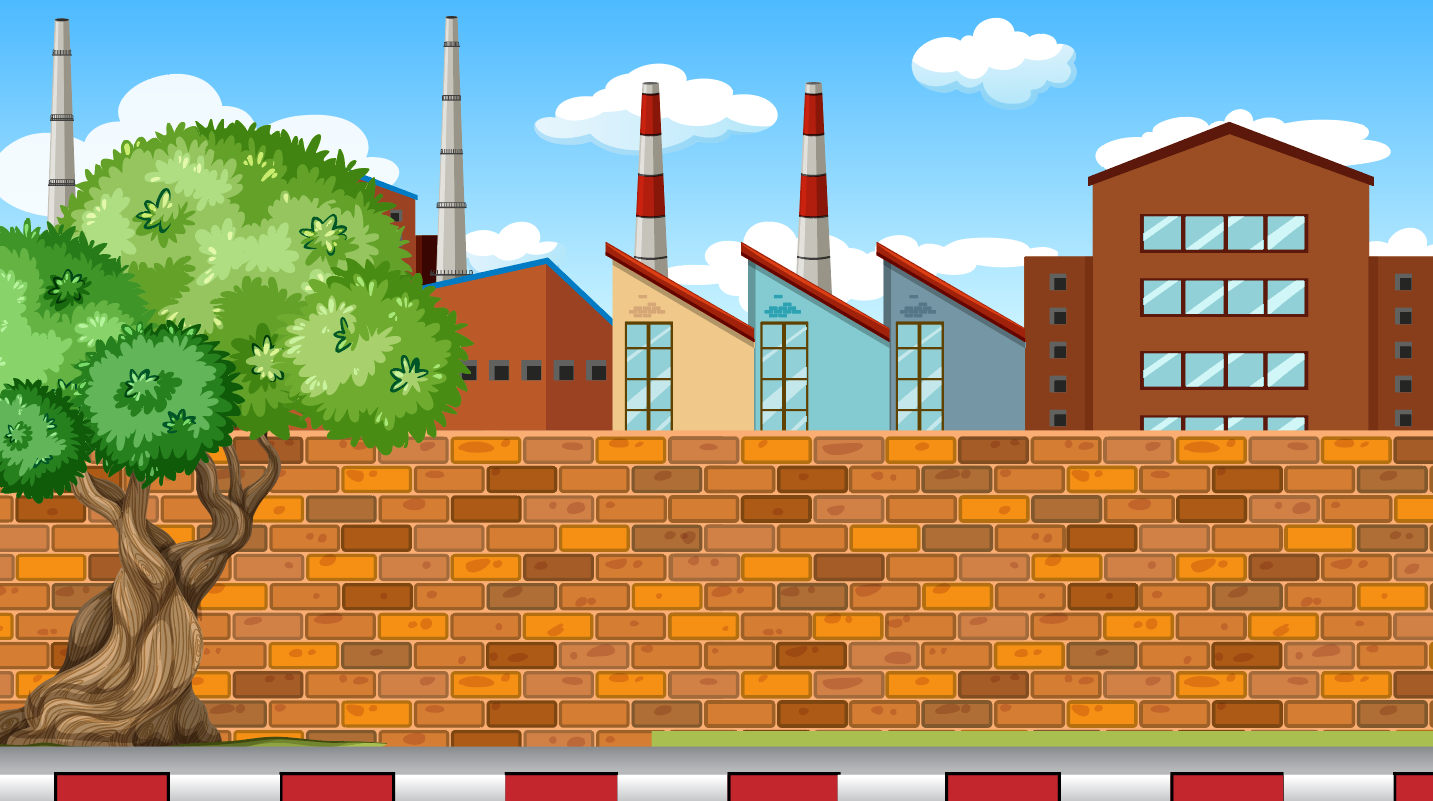 THỰC HIỆN PHÉP TÍNH SAU
37428 : 3
90145 : 8
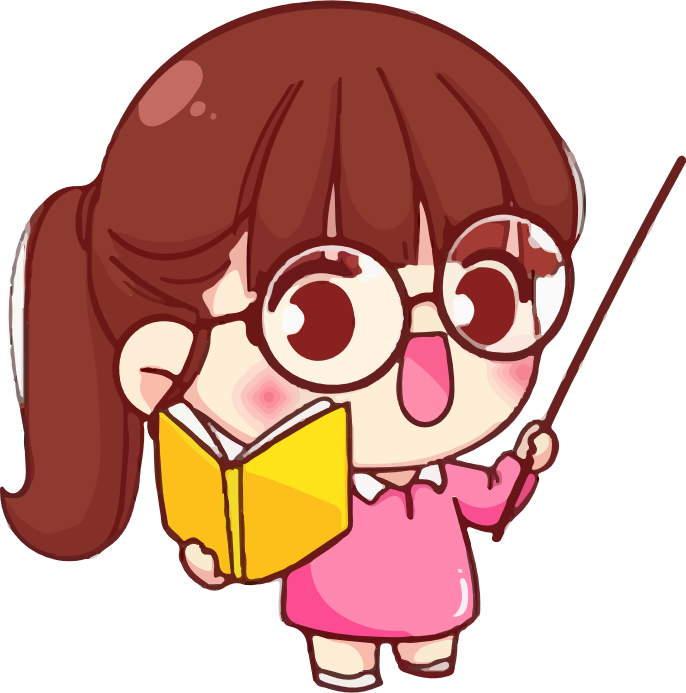 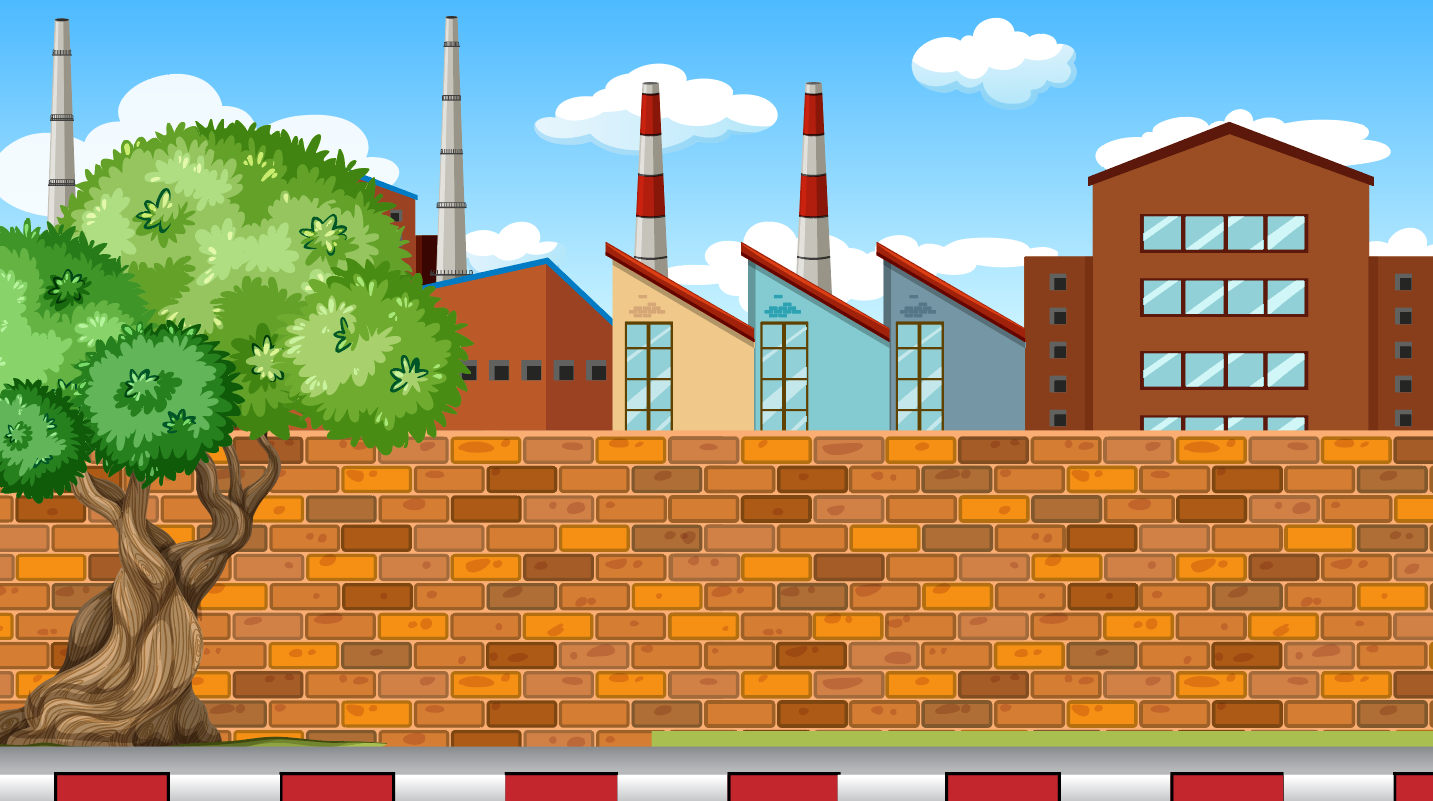 THỰC HIỆN PHÉP TÍNH SAU
37428 : 3
37428
3
2
1
4
6
7
0
7
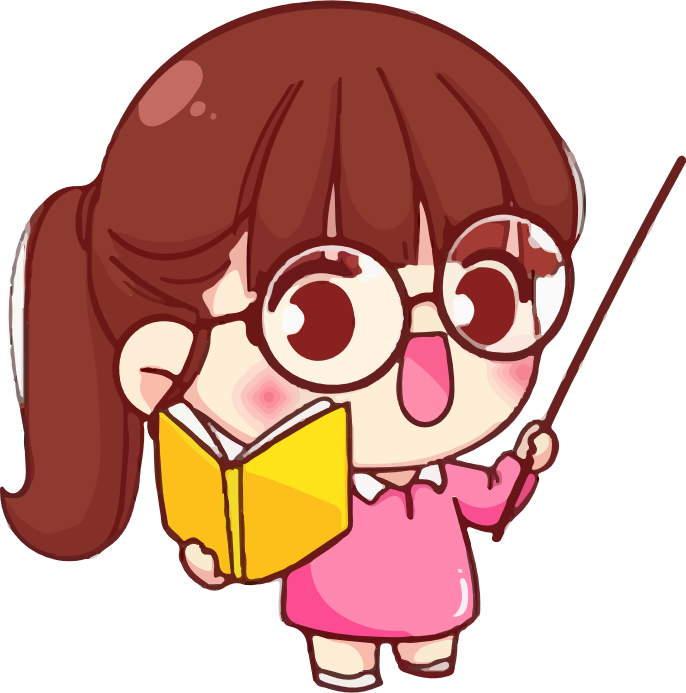 4
1
2
2
8
1
0
37428 : 3 = 1476
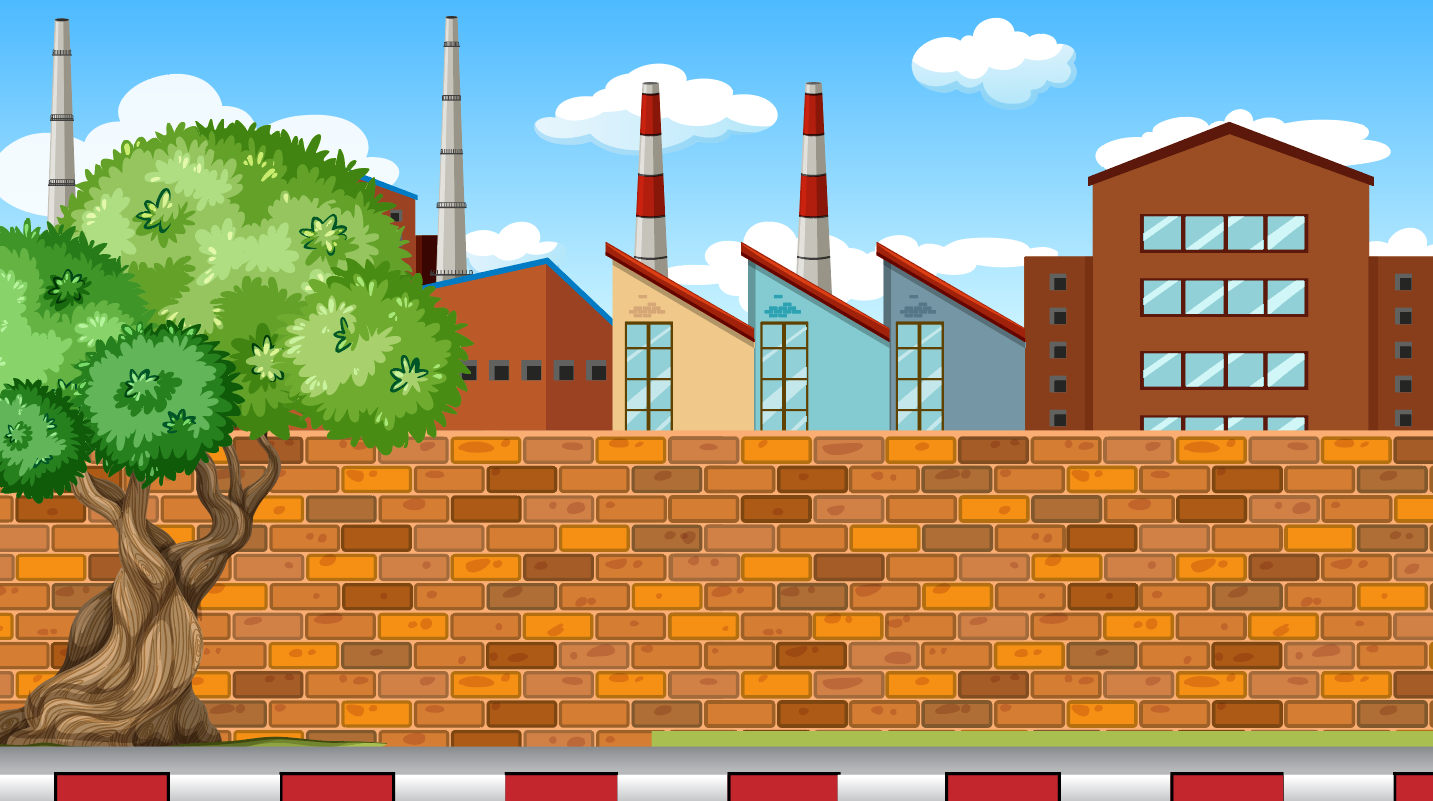 THỰC HIỆN PHÉP TÍNH SAU
90145 : 8
90145
8
1
1
2
8
6
1
0
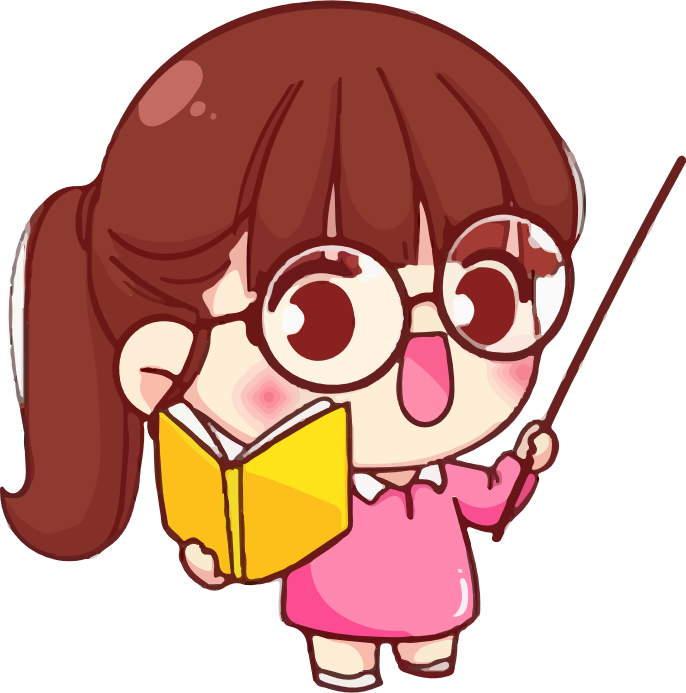 1
2
4
5
5
6
1
90145 : 8 = 11268 (dư 1)
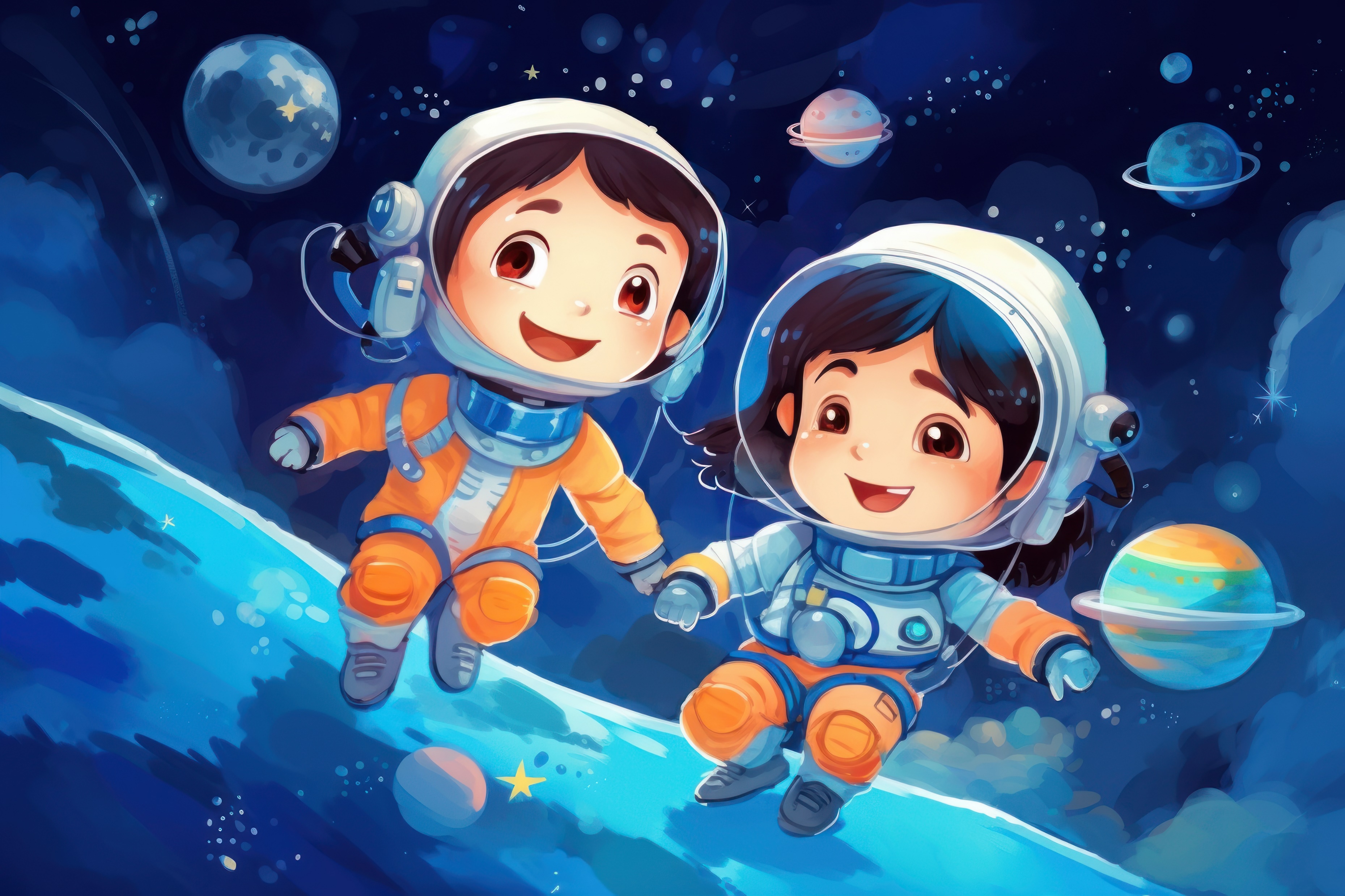 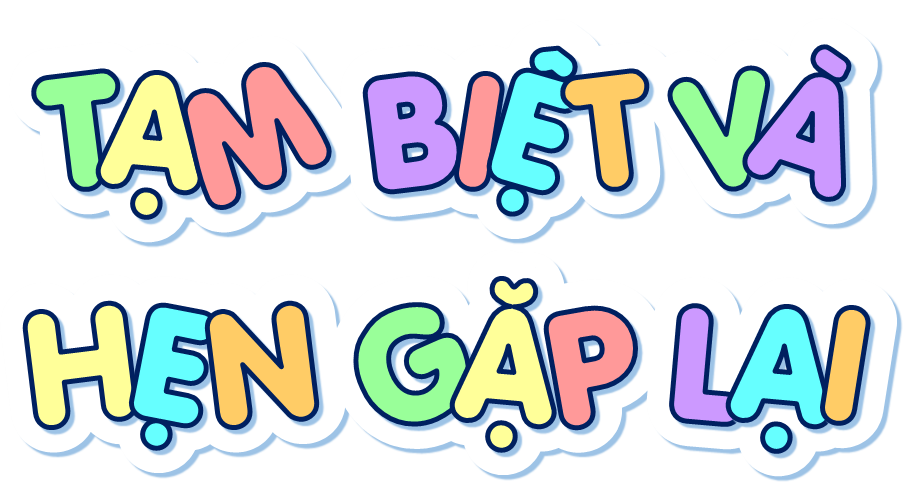